Psychology
Twelfth Edition
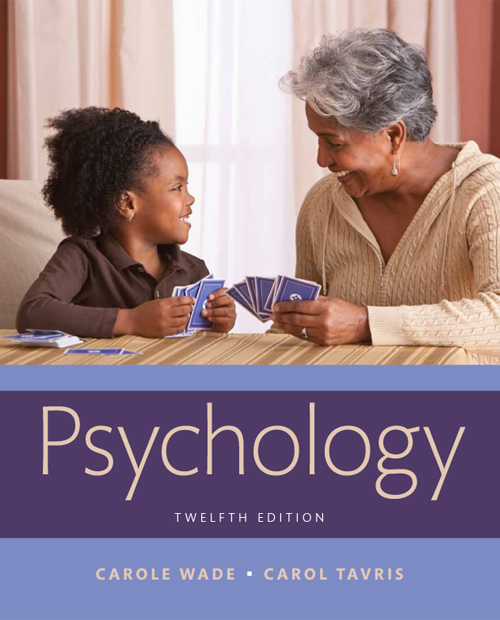 Chapter 13
Development overthe Lifespan
From Conception Through the First Year
LO 13.1.A Outline the three stages of prenatal development, and list six factors that can adversely affect a woman’s pregnancy.
LO 13.1.B Describe some inborn abilities that infants have, and summarize some cultural influences on physical and psychological development.
LO 13.1.C Discuss how contact comfort and separation anxiety contribute to feelings of attachment, and list four factors that contribute to insecure attachment.
Prenatal Development (1 of 3)
Prenatal development begins at fertilization.
The male sperm unites with the female ovum (egg) to form a single-celled egg called a zygote.
During the first 8 weeks of prenatal development, the organism is called an embryo.
After that, it is known as a fetus.
Prenatal Development (2 of 3)
Harmful influences that can adversely affect the fetus’s development include:
German measles
toxic substances
some sexually transmitted diseases
cigarettes
alcohol
illegal drugs
over-the-counter medications, and
chronic maternal stress
Prenatal Development (3 of 3)
Fathers affect prenatal development, too.
The sperm of teenage boys and men over age 50 may have mutations that increase their offspring’s risk of:
miscarriage
birth defects, and
certain diseases
The Infant’s World
Babies are born with:
motor reflexes
perceptual abilities, and
rudimentary cognitive skills
Cultural practices affect the timing of physical milestones.
Example: sleeping through the night
Attachment (1 of 5)
Babies’ innate need for contact comfort gives rise to emotional attachment to their caregivers.
Harlow experiment with “wire mother” and “cloth mother” for monkeys
By the age of 6 to 8 months, infants begin to feel separation anxiety.
Ainsworth devised an experimental method called the Strange Situation.
Attachment (2 of 5)
Studies of the Strange Situation have distinguished secure from insecure attachment.
Insecurity can take one of two forms:
avoidant attachment or
anxious-ambivalent attachment
Styles of attachment are relatively unaffected by the normal range of childrearing practices.
The same appears to be true whether or not babies spend time in daycare.
Attachment (3 of 5)
Insecure attachment is promoted by:
parents’ rejection, mistreatment, or abandonment of their infants
a mother’s postpartum depression, which can affect her ability to care for her baby
the child’s own fearful, insecure temperament, or
stressful family situations
Attachment (4 of 5) Figure 13.1The Comfort of Contact
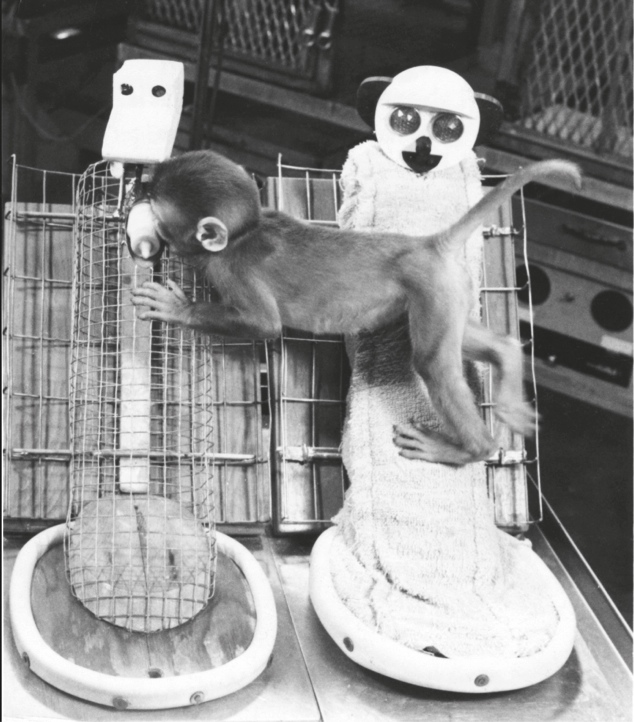 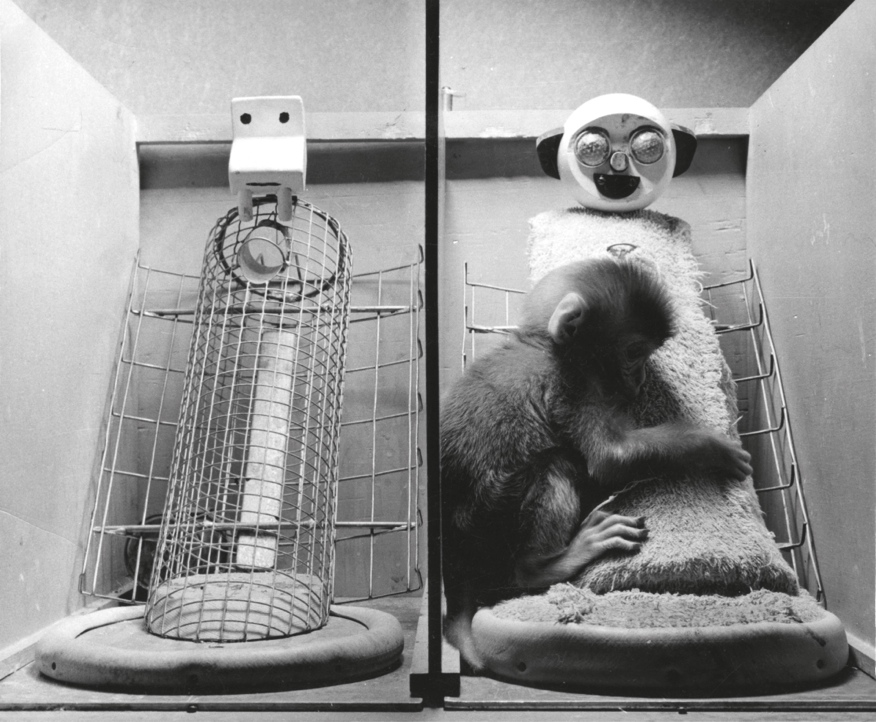 Photo Researchers/Science Source
[Speaker Notes: Infants need cuddling as much as they need food. In Margaret and Harry Harlow’s studies, infant rhesus monkeys were reared with a cuddly terrycloth “mother” and with a bare wire “mother” that provided milk. The infants would cling to the terry-cloth mother when they were not being fed. But when an unfamiliar and scary toy (a mechanical spider or a large teddy bear) was placed in the enclosure, the infant monkey would run to the terry-cloth mother for comfort. Only when reassured by that contact comfort would the infant venture back out to examine the toy.]
Attachment (5 of 5) Figure 13.2The Rise and Fall of Separation Anxiety
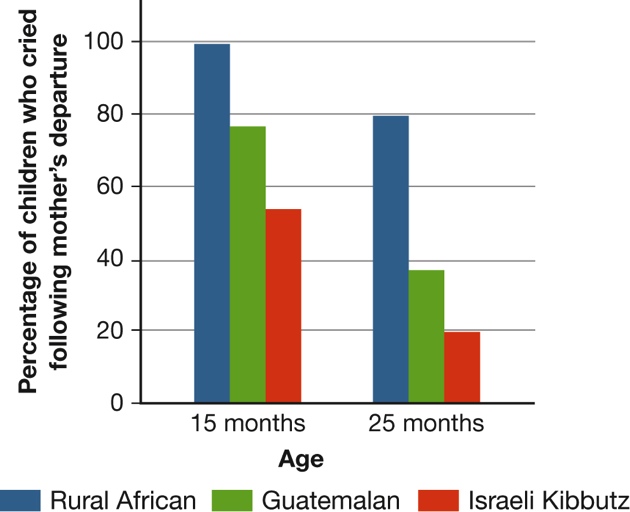 (Data from Kagan, Kearsley, & Zelazo, 1978.)
[Speaker Notes: At around 6 months of age, many babies begin to show separation anxiety when the person who is their main source of attachment tries handing them over to someone else or leaves the room. This anxiety typically peaks at about a year of age and then steadily declines. But the proportion of children responding this way varies across cultures. It is high among rural African children and low among children raised in a communal Israeli kibbutz, where children become attached to many adults. (Data from Kagan, Kearsley, & Zelazo, 1978.)]
Cognitive Development
LO 13.2.A List the milestones of language development that occur between the first 2 months and 6 years of life.
LO 13.2.B Describe the four stages of cognitive development proposed by Piaget, explain the defining characteristics of each stage, and discuss four modifications of Piaget’s theory.
Language (1 of 3)
Noam Chomsky holds that the human brain contains a mental module that is sensitive to a universal grammar.
Evidence comes from several directions:
Children from different cultures go through similar stages of language development.
Adults do not consistently correct their children’s syntax.
Groups of children who have never been exposed to adult language often invent their own.
Language (2 of 3)
However, languages also vary around the world, suggesting that language is a cultural tool.
It’s also possible that children learn the statistical probability that any given word or syllable will follow another.
infants are more like statisticians than grammarians
their “statistics” are based on experience
Language development depends on both biological readiness and social experience.
Language (3 of 3)
At 4 to 6 months of age, babies begin to recognize the sounds of their own language.
They go through a babbling phase from age 6 months to 1 year.
At about 1 year, they start saying single words and using symbolic gestures. 
At age 2, children speak in two- or three-word telegraphic sentences that convey a variety of messages.
Thinking (1 of 6)
Children do not think the way adults do, yet they are smart in their own way.
According to Piaget, as children develop, their minds constantly adapt to new situations and experiences.
Sometimes they assimilate new information into their existing mental categories.
They also change their mental categories to accommodate their new experiences.
Thinking (2 of 6)
Piaget proposed four stages of cognitive development:
sensorimotor (birth to age 2), during which the child learns object permanence
preoperational (ages 2 to 7), during which language and symbolic thought develop, although the child remains egocentric in reasoning
concrete operations (ages 7 to 12), during which the child comes to understand conservation, and
formal operations (age 12 to adulthood), during which abstract reasoning develops
Thinking (3 of 6)
Today, we know that the changes from one stage to another are not as clear-cut as Piaget implied.
Development is more continuous and overlapping.
The result has been a modification of Piaget’s ideas.
Some developmental scientists go so far as to say that his ideas have been overturned.
Thinking (4 of 6)
Current views of cognitive development:
Cognitive abilities develop in continuous, overlapping waves rather than discrete steps or stages.
Preschoolers are not as egocentric as Piaget thought.
Children, even infants, reveal cognitive abilities much earlier than Piaget believed possible.
Cognitive development is influenced by a child’s culture.
Thinking (5 of 6) Figure 13.3Piaget’s Principle of Conservation
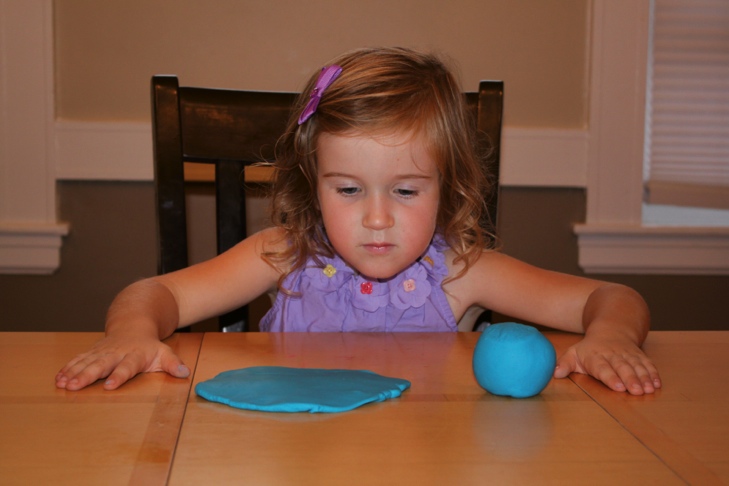 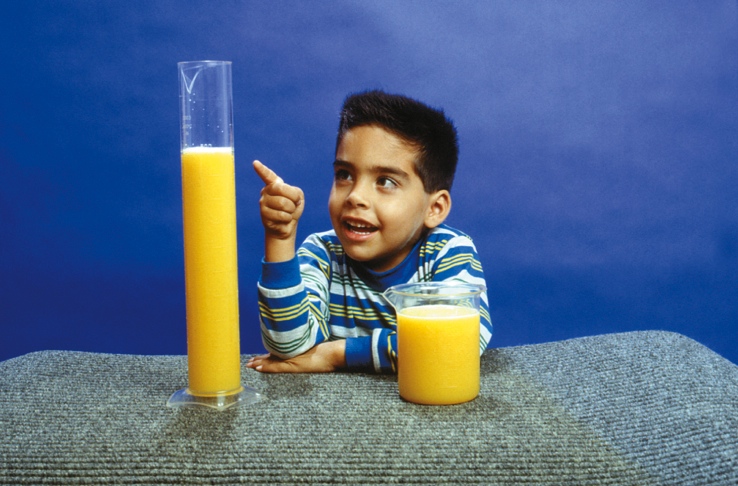 Tony Freeman/PhotoEdit
[Speaker Notes: If you’ve got access to young children (through babysitting; as an aunt, uncle, or sibling; through a local daycare center; or as a parent yourself), you can examine some of Piaget’s principles yourself. In one test for conservation of size (left), the child must say which is bigger—a round lump of clay or the same amount of clay pressed flat. Preoperational children think that the flattened clay is bigger because it seems to take up more space. In a test for conservation of quantity (right), the child is shown two short glasses with equal amounts of liquid. Then the contents of one glass are poured into a tall, narrower glass, and the child is asked whether one container now has more. Most preoperational children do not understand that pouring liquid from a short glass into a taller one leaves the amount of liquid unchanged. They judge only by the height of liquid in the glass.]
Thinking (6 of 6) Figure 13.4Testing Infants’ Knowledge
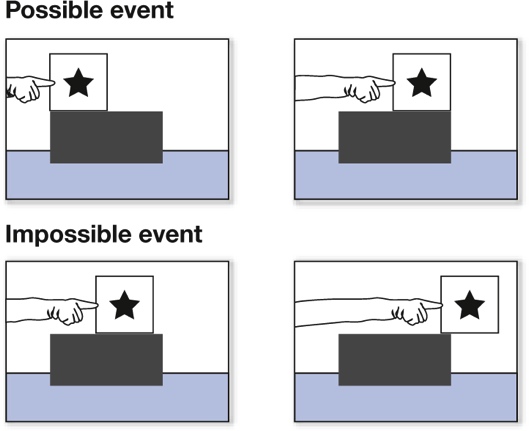 (Baillargeon, 1994)
[Speaker Notes: In this clever procedure, a baby watches as a box is pushed from left to right along a platform. The box is pushed until it reaches the end of the platform (a possible event) or until only a bit of it rests on the platform (an impossible event). Babies look longer at the impossible event, suggesting that it surprises them. Somehow they know that an object needs physical support and cannot just float on air (Baillargeon, 1994).]
Moral Development
LO 13.3.A Discuss the evidence for and against the proposition that moral development occurs in distinct stages over time.
LO 13.3.B Compare the ways in which power assertion, inductive appeals, self-regulation, and conscience contribute to moral development.
Early Views of Moral Development (1 of 2)
Lawrence Kohlberg proposed that as children mature cognitively, they go through three levels of moral reasoning.
Kohlberg was right that moral reasoning skills increase during the school years, but unfortunately so do:
cheating
lying
cruelty, and
the cognitive ability to rationalize these actions
Early Views of Moral Development (2 of 2)
Developmental psychologists study how children learn to:
internalize standards of right and wrong and
behave accordingly
This ability depends on the emergence of conscience and the moral emotions of:
guilt
shame, and
empathy
Getting Children to Be Good (1 of 3)
Many parents try to enforce moral standards and good behavior by relying on power assertion, which includes:
threats
physical punishment
depriving the child of privileges, and
generally taking advantage of being bigger, stronger, and more powerful
Power assertion, physical punishment, and harsh methods can be ineffective and backfire.
Getting Children to Be Good (2 of 3)
In contrast to power assertion, a parent can use induction, appealing to the child’s own:
abilities
empathy
helpful nature
affection for others, and
sense of responsibility
Getting Children to Be Good (3 of 3)
One of the most important skills children need to acquire is the ability to control their immediate impulses and wishes.
They need to learn to delay gratification to gain later benefits.
The ability to postpone gratification has powerful long-term effects on:
health
success, and
well-being
Gender Development
LO 13.4.A Distinguish between biological sex, gender identity, gender typing, and intersex conditions.
LO 13.4.B Summarize the basic findings regarding biological, cognitive, and learning influences on gender identity and gender typing.
Gender Identity (1 of 3)
Gender development includes:
the emerging awareness of gender identity
a child’s sense of belonging to one sex and not the other
the understanding that a person is biologically male or female regardless of what he or she does or wears, and
gender typing, the process by which boys and girls learn what it means to be masculine or feminine in their culture
Gender Identity (2 of 3)
Sex and gender development can be complex.
This is especially apparent in people who do not fit the familiar categories of male and female.
These individuals are born with intersex physical conditions.
This means they are living with the physical attributes of both sexes, and consider themselves to be transgender.
Gender Identity (3 of 3)
Some feel uncomfortable in their sex of rearing and wish to be considered a member of the other sex.
Transsexuals feel that they are male in a female body or vice versa.
Their gender identity is at odds with their anatomical sex.
Many transsexuals try to make a full transition to the other sex through surgery or hormones.
Influences on Gender Development (1 of 3)
Universally, young children tend to prefer same-sex toys and playing with other children of their own sex.
Biological psychologists account for this phenomenon in terms of:
genes and
prenatal androgens
Influences on Gender Development (2 of 3)
Cognitive psychologists study how children develop gender schemas for the categories “male” and “female.”
Gender schemas are a mental network of beliefs and expectations about:
what it means to be male or female, and
what each sex is supposed to wear, do, feel, and think
These in turn shape their gender-typed behavior.
Influences on Gender Development (3 of 3)
Behavioral and social-cognitive learning theorists study how the process of gender socialization instills messages in children.
They find that gender socialization begins at the moment of birth.
Parents, teachers, and other adults convey their beliefs and expectations about gender.
In today’s world, society’s messages about gender keep evolving.
Adolescence
LO 13.5.A Outline the physiological changes that girls and boys experience during adolescence.
LO 13.5.B Outline the psychological and behavioral changes that girls and boys experience during adolescence.
The Physiology of Adolescence (1 of 2)
During adrenarche, the adrenal glands begin releasing hormones that affect brain development.
most notably an androgen called DHEA
Adolescence begins with the physical changes of puberty.
From puberty on:
boys have a higher level of androgens than girls do, and
girls have a higher level of estrogens than boys do
The Physiology of Adolescence (2 of 2)
In girls, puberty is signaled by:
menarche and
the development of breasts
In boys, it begins with:
the onset of nocturnal emissions and
the development of the testes, scrotum, and penis
Hormones produce secondary sex characteristics, such as pubic hair in both sexes and a deeper voice in males.
The Psychology of Adolescence (1 of 3)
Most American adolescents do not go through extreme emotional turmoil, anger, or rebellion.
However, there is an increase in:
conflict with parents
mood swings
depression, and
reckless, risky or rule-breaking behavior
The Psychology of Adolescence (2 of 3)
Peers become especially influential in adolescence.
They represent the values and style of the generation that teenagers identify with.
Feeling rejected by their peers can be more devastating than punitive treatment by parents.
The Psychology of Adolescence (3 of 3)
Adolescents who are lonely, depressed, anxious, or angry tend to express these concerns in ways characteristic of their sex.
Boys tend to externalize their problems.
Girls tend to internalize.
The “psychology of adolescence” also depends profoundly on the larger culture in which teenagers live.
Narcissism seems to be rising among today’s cohort of college students and teenagers.
Adulthood
LO 13.6.A List the eight “crises” of development proposed by Erik Erikson.
LO 13.6.B Outline the psychological and behavioral changes that women and men experience as they progress through emerging adulthood and middle age.
LO 13.6.C Summarize the findings regarding declines or improvements in cognitive functioning as people age, and distinguish between fluid intelligence and crystallized intelligence.
Stages and Ages (1 of 2)
Erik Erikson proposed that life consists of eight stages.
trust versus mistrust
autonomy (independence) versus shame and doubt
initiative versus guilt
competence versus inferiority
identity versus role confusion
intimacy versus isolation
generativity versus stagnation
ego integrity versus despair
Stages and Ages (2 of 2)
Each stage presents a unique psychological challenge, or crisis, that must be resolved.
Example: identity crisis in adolescence
Erikson identified many of the essential concerns of adulthood and showed that development is a lifelong process.
However, psychological issues or crises are not confined to particular chronological periods or stages.
The Transitions of Life (1 of 4)
In industrialized nations, major demographic changes have postponed the timing of:
career decisions
marriage or cohabitation, and
parenthood
Many young people 18–25 are in college and at least partly dependent financially on their parents.
This phenomenon has created a phase of life called emerging adulthood.
The Transitions of Life (2 of 4)
The middle years are generally not a time of turmoil or crisis but the prime of most people’s lives.
These years are typically a time of:
psychological well-being
good health
productivity, and
community involvement
They are also often a time of reflection and reassessment.
The Transitions of Life (3 of 4)
In women, menopause begins in the late 40s or early 50s.
the cessation of menstruation after the ovaries stop producing estrogen and progesterone
In middle-aged men:
hormone production slows down and sperm counts decline
fertility continues, but with increased risk of fetal abnormalities
The Transitions of Life (4 of 4)
The physical changes of midlife do not by themselves predict:
how people will feel about aging or
how they will respond to it
People’s views of aging are influenced by:
the culture they live in, and 
the promises of technology to prolong life and health
Old Age (1 of 4)
The speed of cognitive processing slows down in old age.
Fluid intelligence parallels other biological capacities in its eventual decline.
Crystallized intelligence depends heavily on:
culture
education, and
experience
It tends to remain stable over the lifespan.
Old Age (2 of 4)
Many of the physical and mental losses that do occur in old age are:
physiologically and genetically based and
are seen in all societies
Other losses have to do with factors that are:
cultural
behavioral, and
psychological
Old Age (3 of 4)
Many results of aging are often avoidable:
senility
depression, and
physical frailty
Older people can profit from aerobic exercise and strength training, which:
maintain physical strength and flexibility
boost the brain’s blood supply, and
promote the development of new cells in the hippocampus and other areas of the brain
Old Age (4 of 4)
As people get older, most become better able to regulate negative feelings and emphasize the positive.
People who are more likely than others to maintain their cognitive abilities and well-being:
have challenging occupations and interests
remain active mentally
exercise regularly, and 
adapt flexibly to change and loss